Enabling Environment for Innovations in arts and cultural sector
Olga Kononykhina, 
PhD candidate Heidelberg University; 
Research associate Hertie School of Governance; 

kononykhina@hertie-school.org
Public spheres
State







        Market				           Family
Civil Society Enabling Environment – Global Capability Index
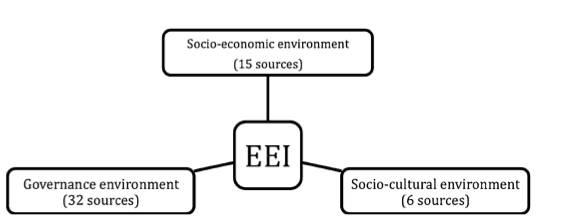 Civil Society Enabling Environment – Global Capability Index
Enabling Environment = Innovative environment?
NOT EVEN IN 
ARTS AND CULTURE??
Innovations are hard
Can’t find a good problem
Don’t generate good ideas
Don’t choose the best ideas
Don’t anticipate innovations constrains
Some examples of innovations in arts/cultural sector
Looking elsewhere: staff exchange between partners/within network 
Learning alongside your peers: learning network to develop competencies
Circulation of ideas and opinions: changing work environment, teambuilding
Joining forces to act together: sustainability fund; collaboration with business (contact improvisation as a teambuilding), government organisations (UNICEF)
Transforming organisation in a changing world: dealing with motivation and growth in a small organisation
Some examples of innovations in arts/cultural sector
B-tour
Theater Scouting 
Creative Mornings
ISIDINGO
Dancing traffic light
Innovative solutions overcome constrains
Looking within
Individuals
Groups
Organisations
Looking outside
Market
Society
Technology
Enabling environment for Innovations:
Individuals must enlarge their toolsets
Groups culture must support risks
Organisations must have a strategy
Market must see utility and value
Society must accept as legitimate
Technology must be developed
Constrains
Individual constrains: Perception / Intellection / Expression
Groups constrains: Culture/emotion / environment / process
Organisational constrains: Structure / strategy / resources
Market constrains: Competition / suppliers / markets
Society constrains: Values / regulations / history
Technology constrains: Knowledge / time / environment
Thank you for your attention!